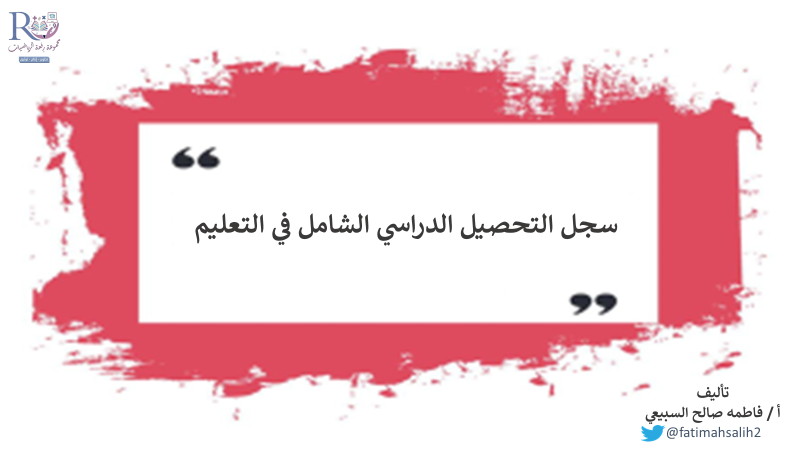 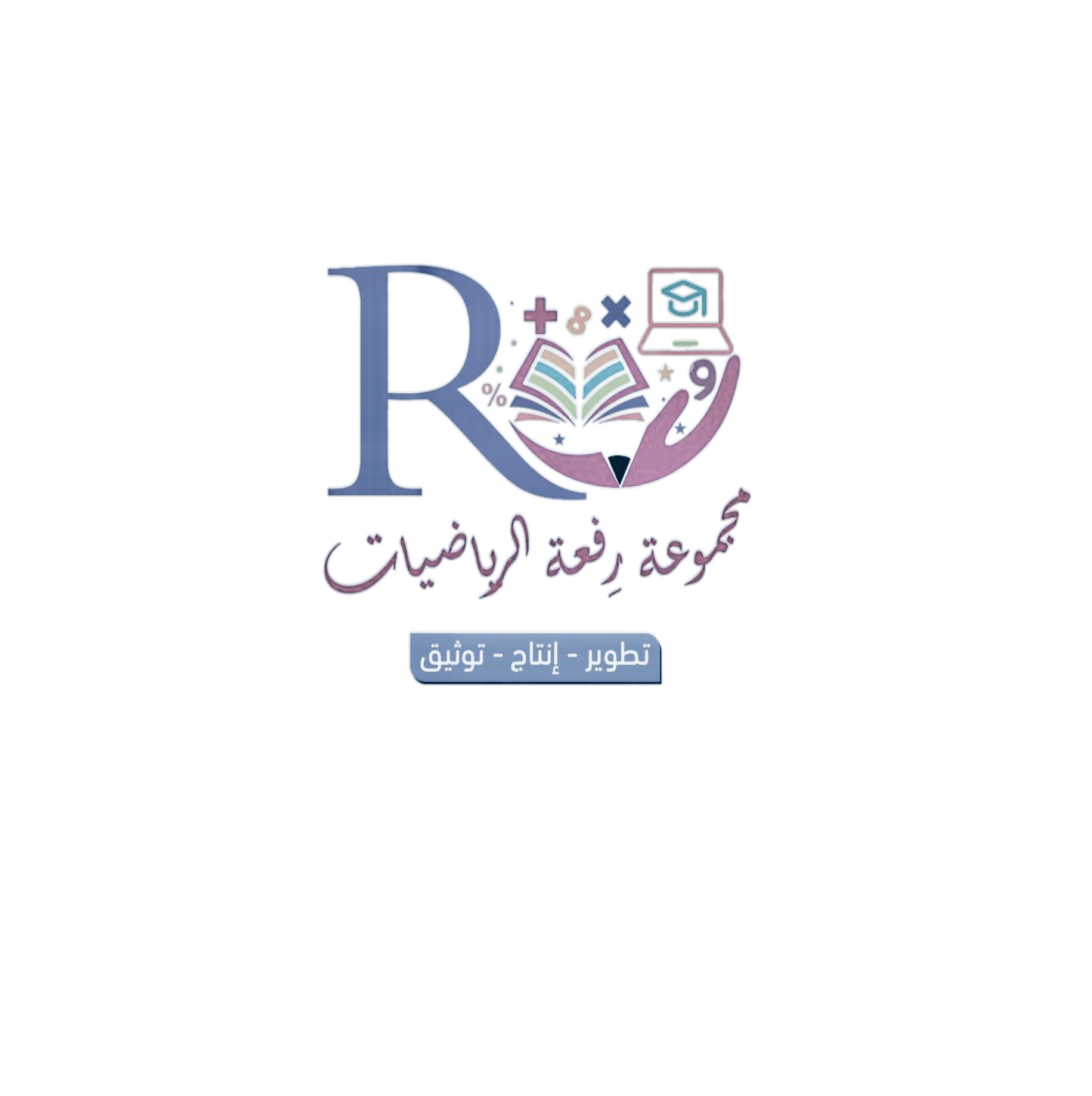 المملكة العربية السعودية
وزارة التعليم
مدرسة ......................
استمارة بيانات وأسماء الطالبات بالصف ................. للعام الدراسي     14 /      14 هـ
معلمة المادة /  ..........................                                                    مديرة المدرسة  / .......................
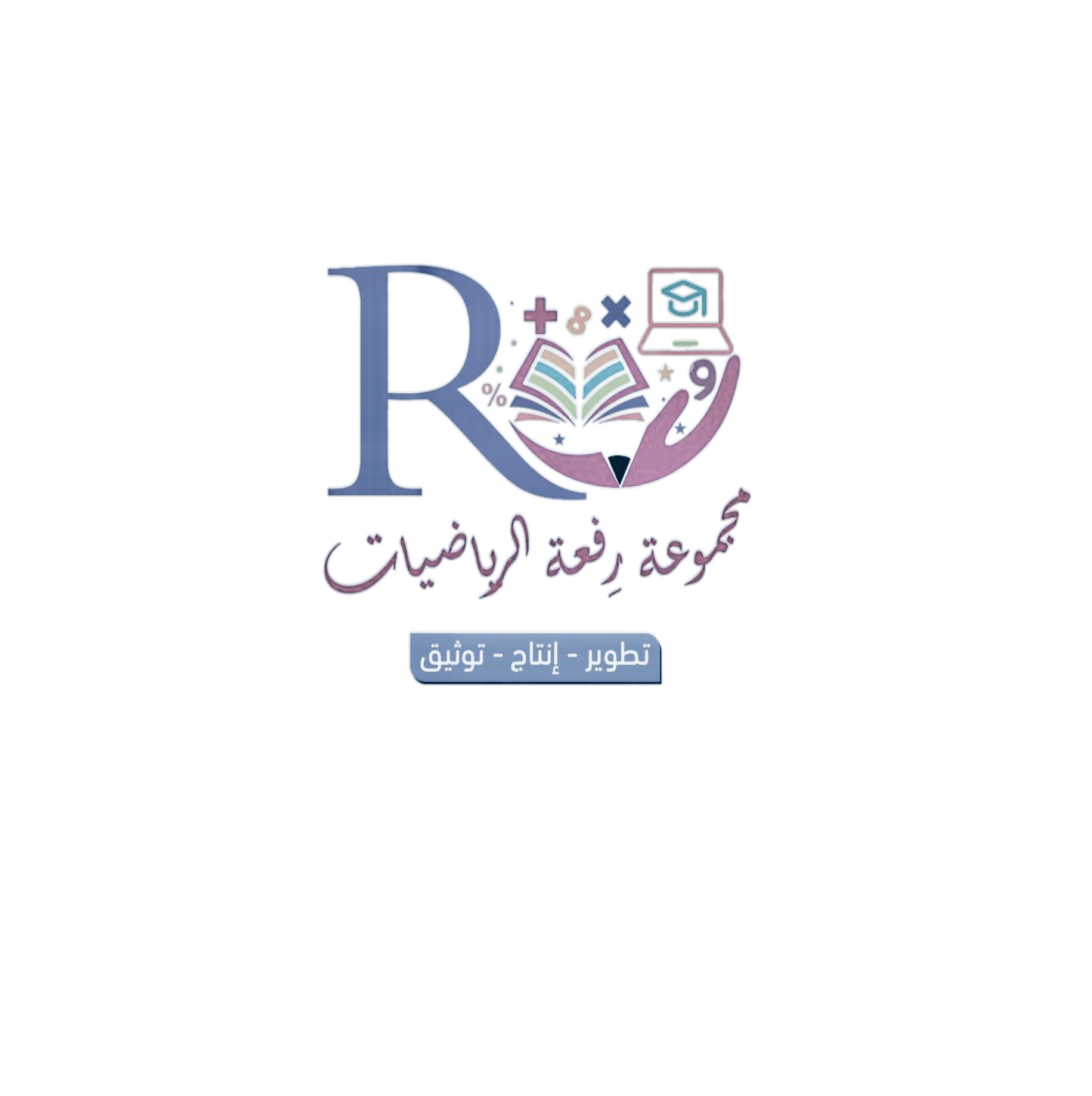 المملكة العربية السعودية
وزارة التعليم
مدرسة ......................
استمارة علاج ومتابعة الطالبة ذات المستوى المتدني للعام الدراسي     14 /      14 هـ
اسم الطالبة / .............................                     الصف / ...................               المادة / .................
تمت المتابعة بتاريخ / ......................
معلمة المادة /  ..........................                                                    مديرة المدرسة  / .......................
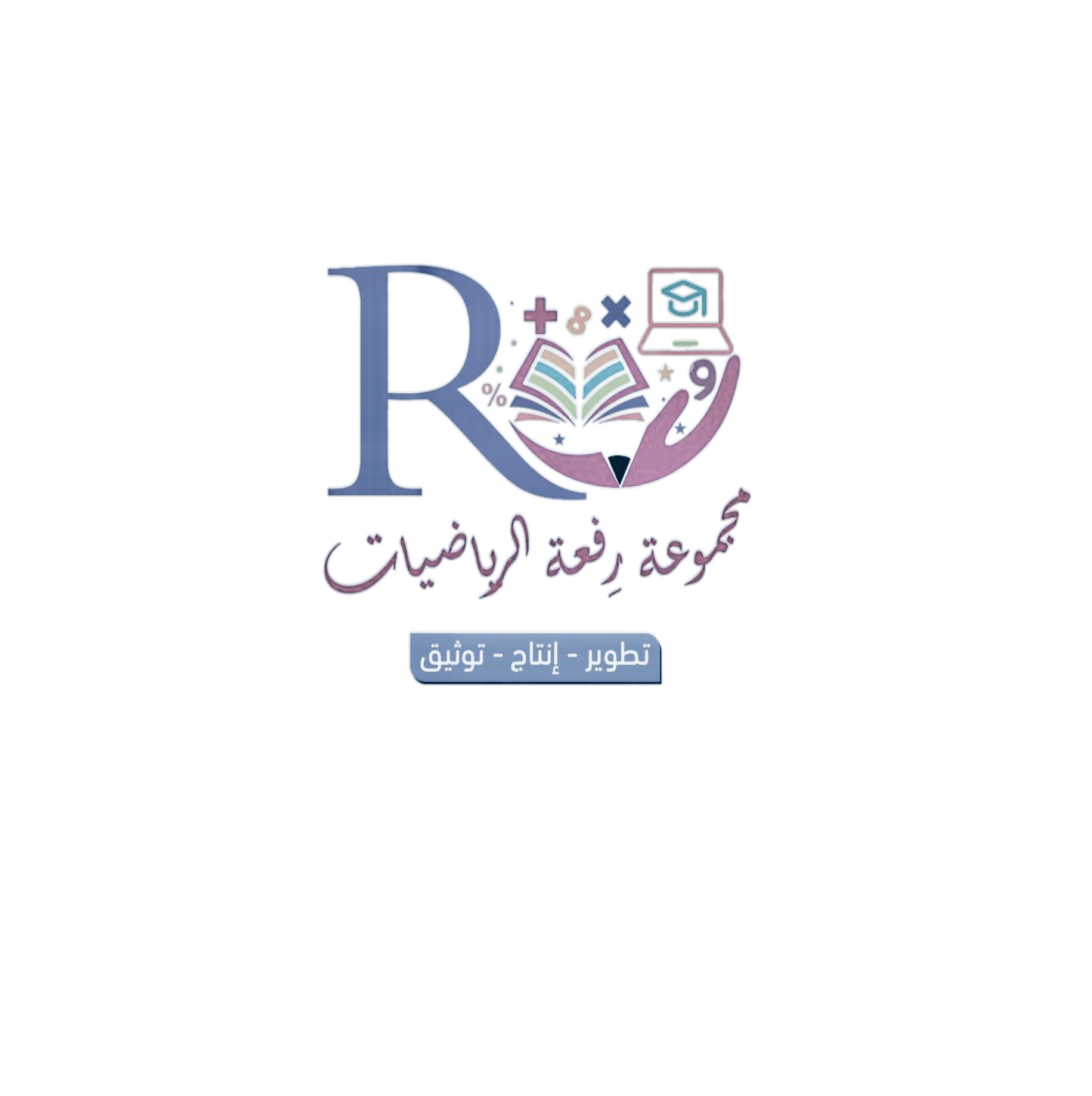 المملكة العربية السعودية
وزارة التعليم
مدرسة ......................
استمارة تطوير أداء طالبة متميزة ومتفوقة للعام الدراسي     14 /      14 ه .
اسم الطالبة / .............................                     الصف / ...................               المادة / .................
تمت المتابعة بتاريخ / ......................
معلمة المادة /  ..........................                                                    مديرة المدرسة  / .......................
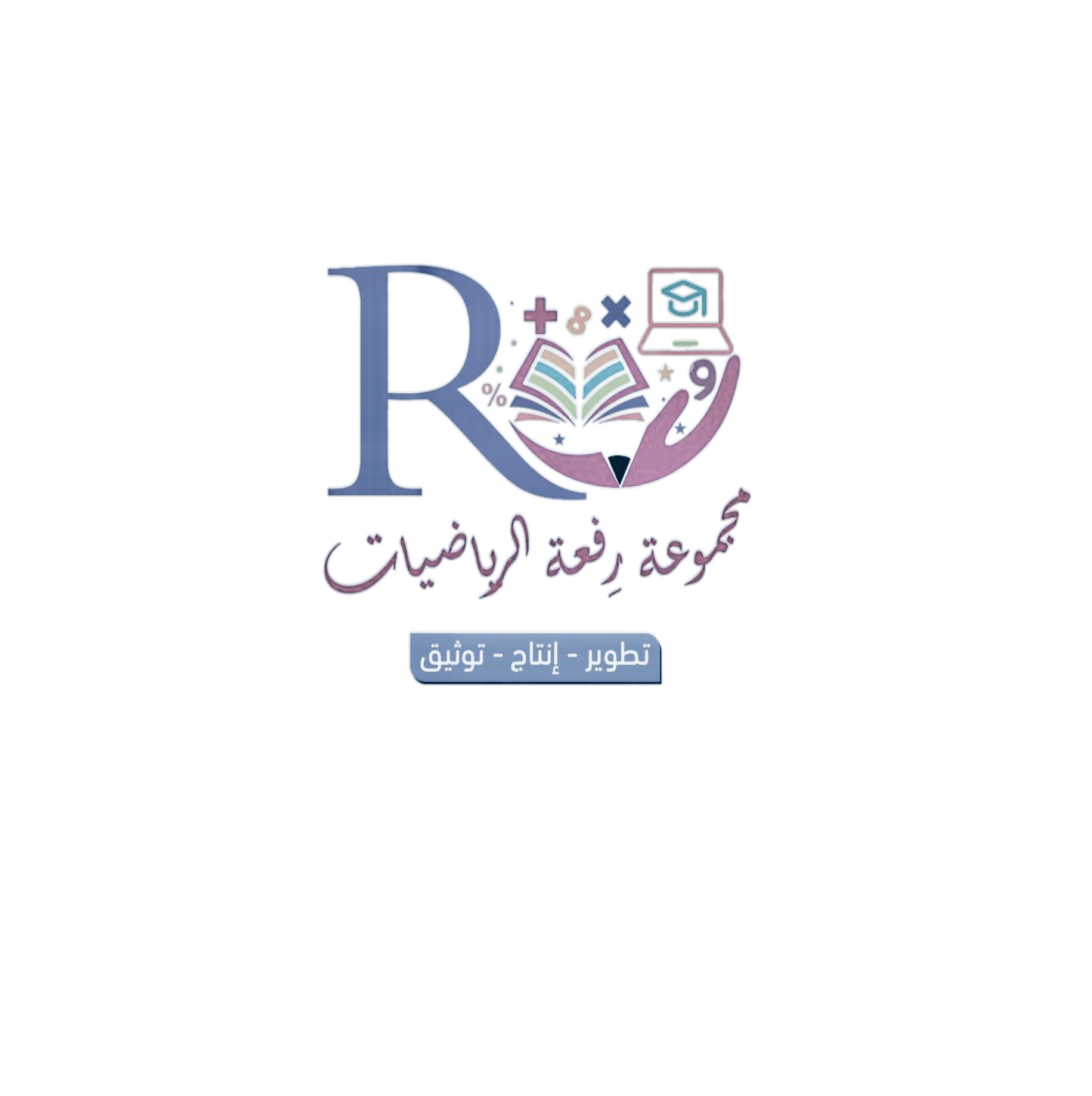 المملكة العربية السعودية
وزارة التعليم
مدرسة ......................
تقرير عن مستوى جميع الطالبات في الفاقد التعليمي لمادة .............     لصف ..............     للعام الدراسي       14 /      14 ه .
معلمة المادة /  ..........................                                                    مديرة المدرسة  / ........................
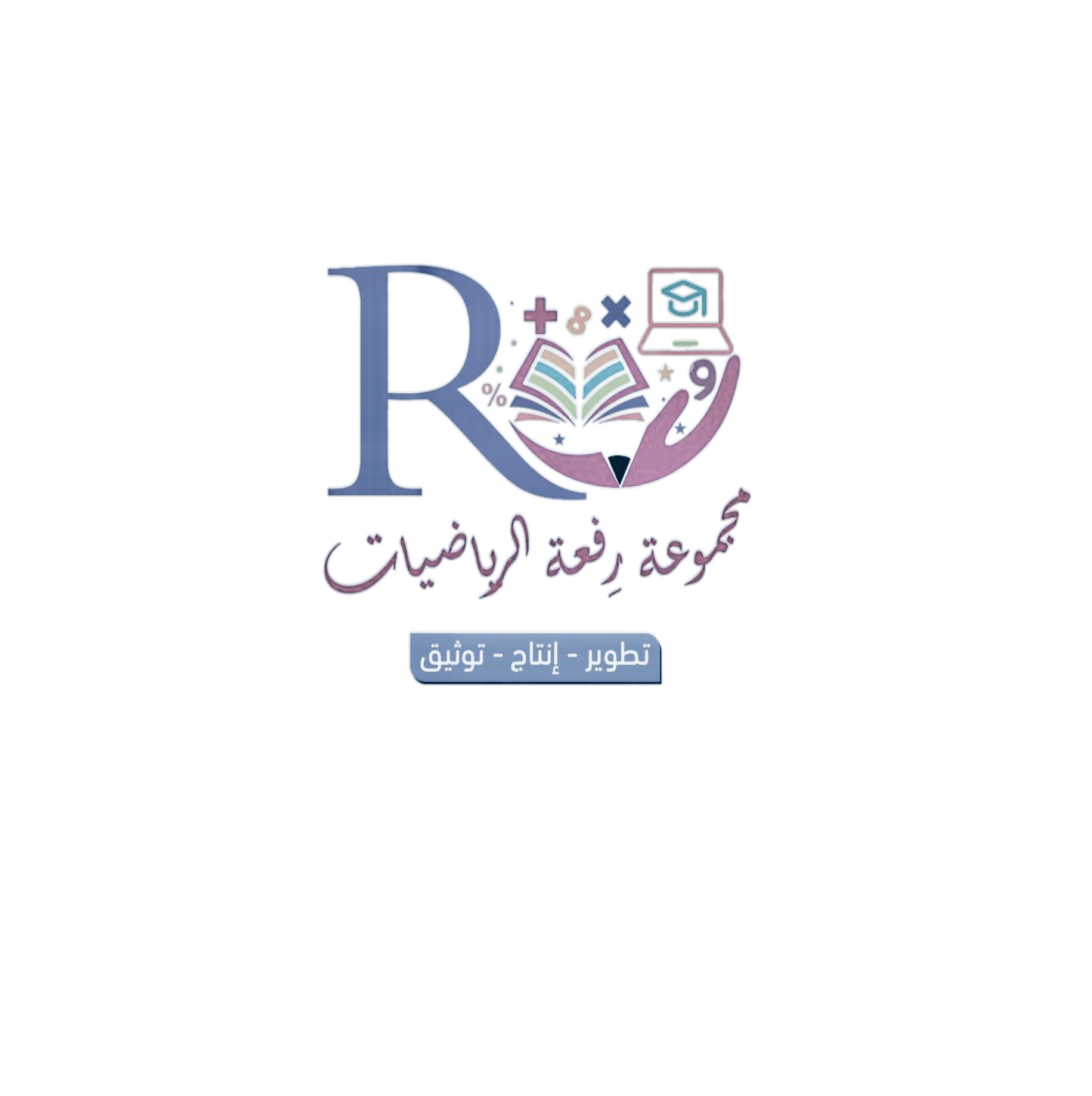 المملكة العربية السعودية
وزارة التعليم
مدرسة ......................
استمارة معالجة الفاقد التعليمي للعام الدراسي       14 /      14 ه .
اسم الطالبة / .............................                     الصف / ...................               المادة / .................
تمت المتابعة بتاريخ / ......................
معلمة المادة /  ..........................                                                    مديرة المدرسة  / ........................